Предварительные результаты деятельности группы ИЦФР в ИФВЭ (2014 год)
Морозов Дмитрий
План
Группа
Физика
Теория
Моделирование
Методика
Прототип калориметра
Алгоритм для АЦП
Кокрофт-Уолтон
Медленный контроль
Бюрократия
[Speaker Notes: Совет. Добавьте сюда свои заметки докладчика.]
Группа
Морозов Дмитрий – к.ф.-м.н.
Лучинский Алексей – к.ф.-м.н.
Пославский Станислав – аспирант к.ф.-м.н.
Букреева Софья – аспирант
Рыжиков Сергей - аспирант
Физика. ТеорияРаспады чармония. Генераторы
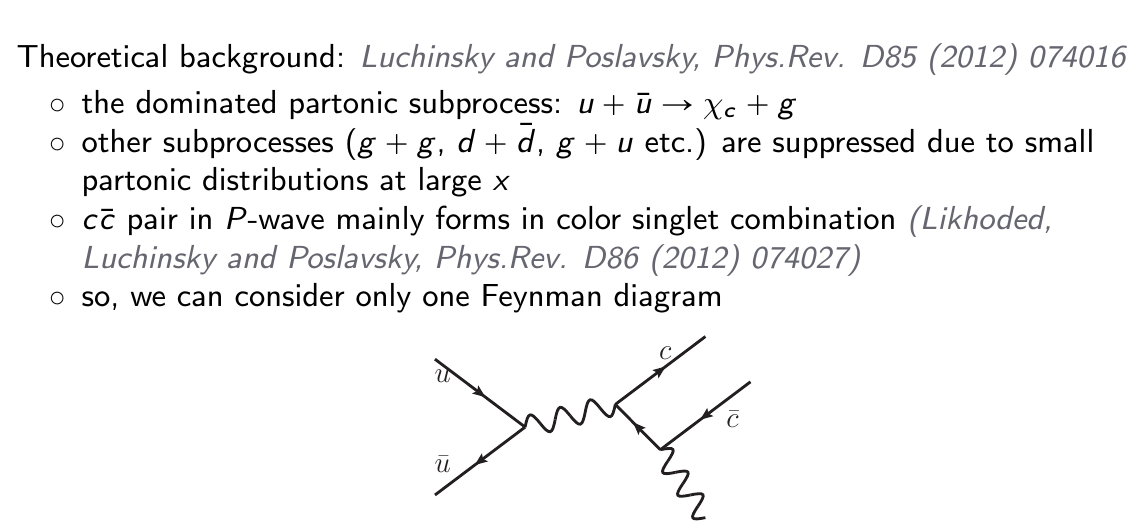 [Speaker Notes: Совет. Добавьте сюда свои заметки докладчика.]
Физика. ТеорияРаспады чармония. Генераторы
Физика. ТеорияРаспады чармония. Генераторы
Физика. ТеорияРаспады чармония. Генераторы
[Speaker Notes: Совет. Добавьте сюда свои заметки докладчика.]
Физика. ТеорияРаспады чармония. Генераторы
- теоретическая модель + генератор, основанный на EvtGen
                                - модель + генератор
                     - модель + генератор

Отсутствует:
             ,
          ,          ,          ,        ,         

Алексей Лучинский
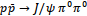 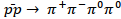 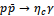 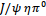 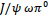 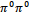 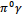 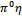 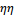 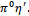 Физика. Моделирование
- сигнал
                                      - фон

 √s = 3.52 GeV – масса hc
Сечение: 90 нб (сигнал) – 10 мкб (фон)

Число событий: 
                            -   20 000 событий
                             -  100 000 событий
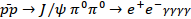 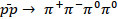 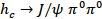 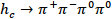 Физика. Моделирование
Реконструкция :
реконструкция  J/ψ-кандидатов:
выбор кандидатов в электроны и позитроны
комбинирование пар электрон-позитрон для формирования J/ψ - кандидатов,
кинематический фит  на вершину распада ,
критерий отбора на уровень достоверности фита: PJ/ψ > 0.01,
критерий отбора на «массовое окно»: инвариантная масса пары электрон-позитрон 2.95 ГэВ/с2 ≤ M e+e- ≤ 3.25 ГэВ/с2;
реконструкция π0-кандидатов:
выбор кандидатов в фотоны,
комбинирование пар фотонов для формирования π0-кандидатов,
критерий отбора Eγ1 +Eγ2 > Mπ0,
критерий отбора на асимметрию по энергиям фотонов ,
критерий отбора на «массовое окно»: инвариантная масса пары фотонов 
110 МэВ/с2 ≤ M γγ ≤ 160 ГэВ/с2;
комбинирование  и пар -кандидатов для формирования hc-кандидатов;
кинематический 4С-фит на 4х-импульс начального состояния hc .
[Speaker Notes: Совет. Добавьте сюда свои заметки докладчика.]
Моделирование. Сигнал. J/ψ
Моделирование. Фон. J/ψ
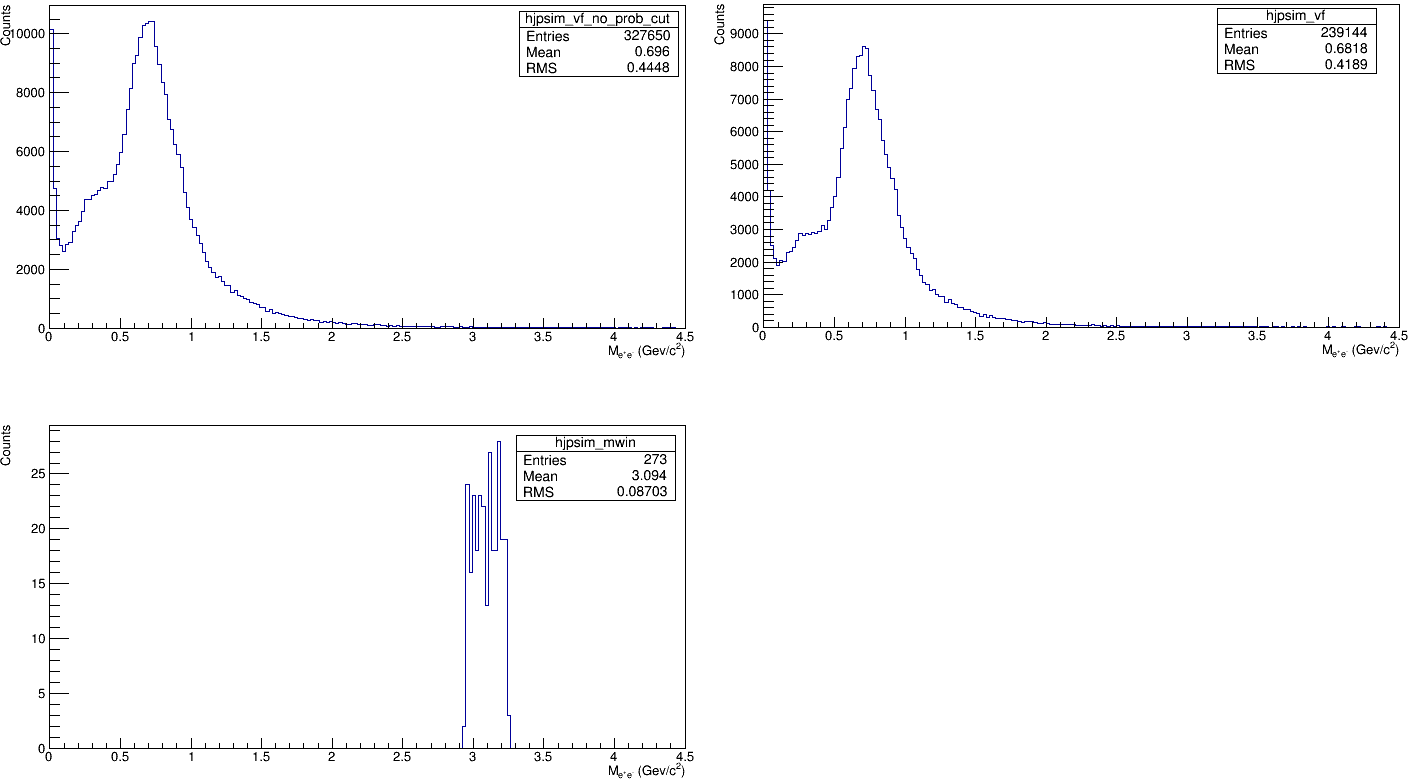 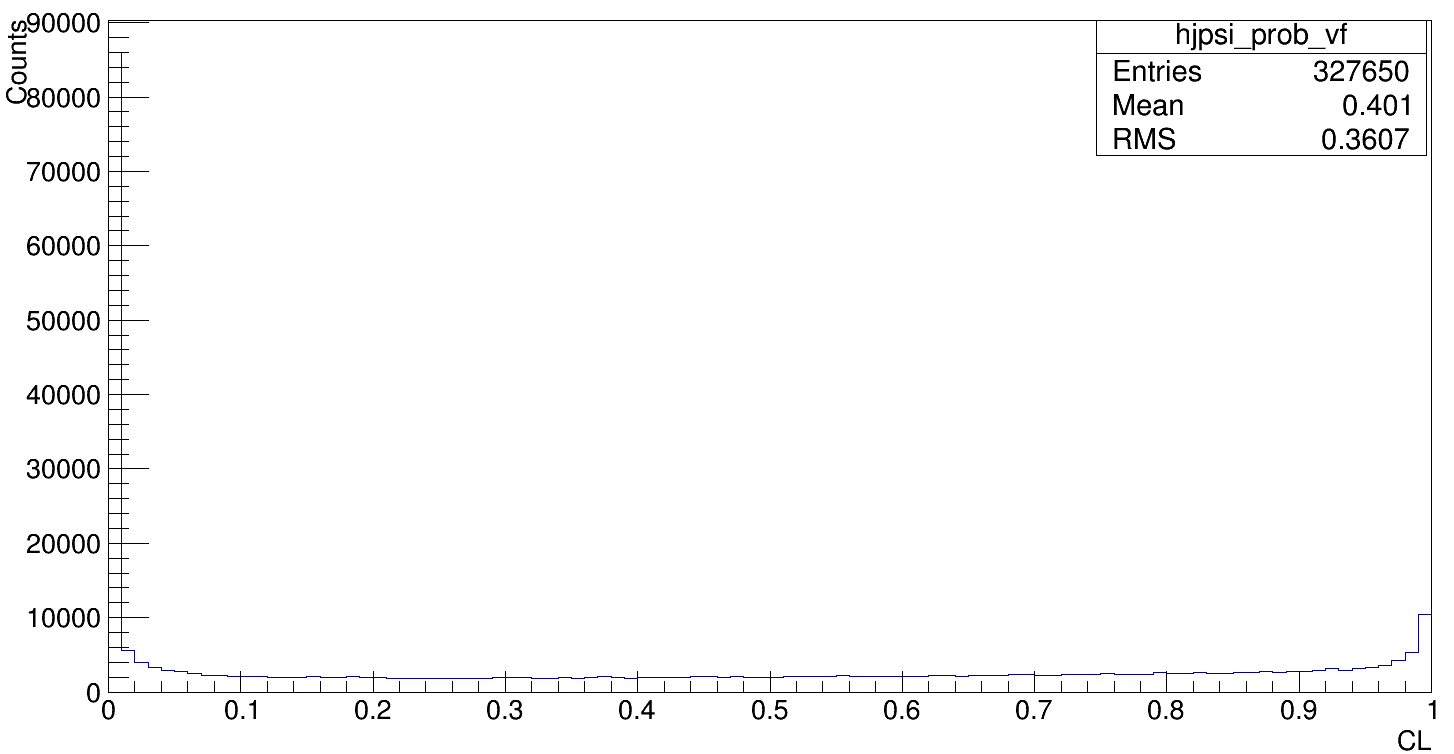 Моделирование. π0
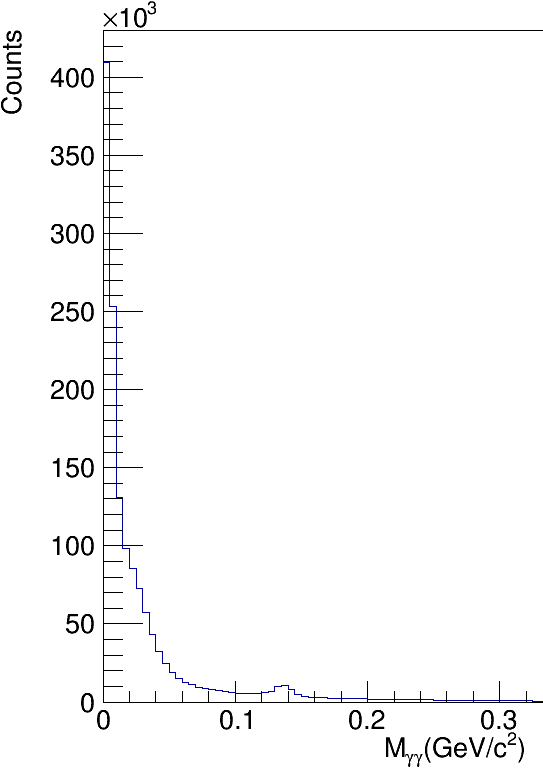 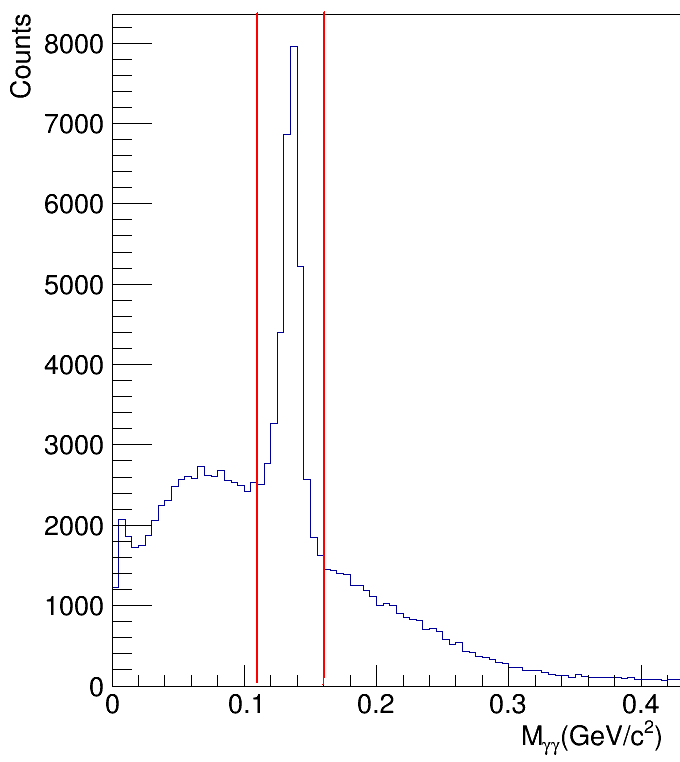 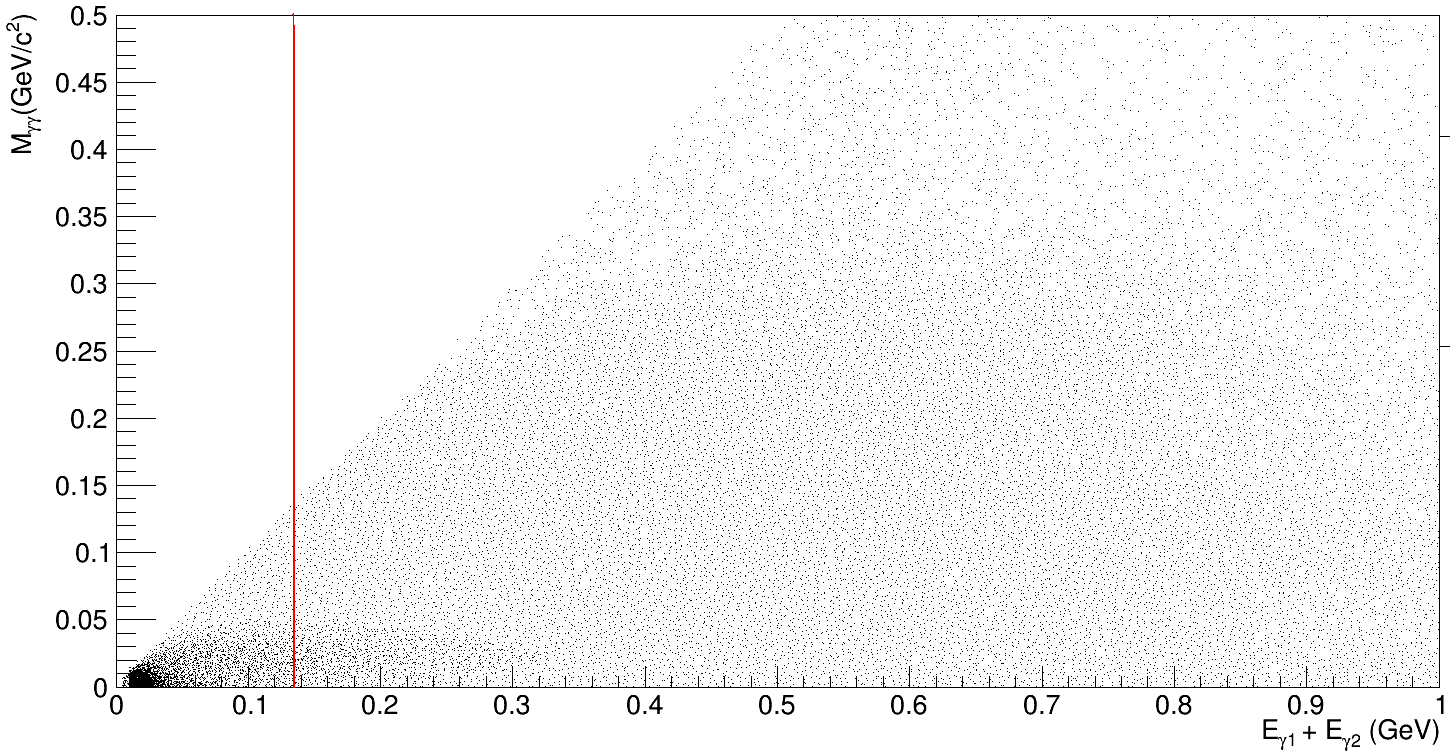 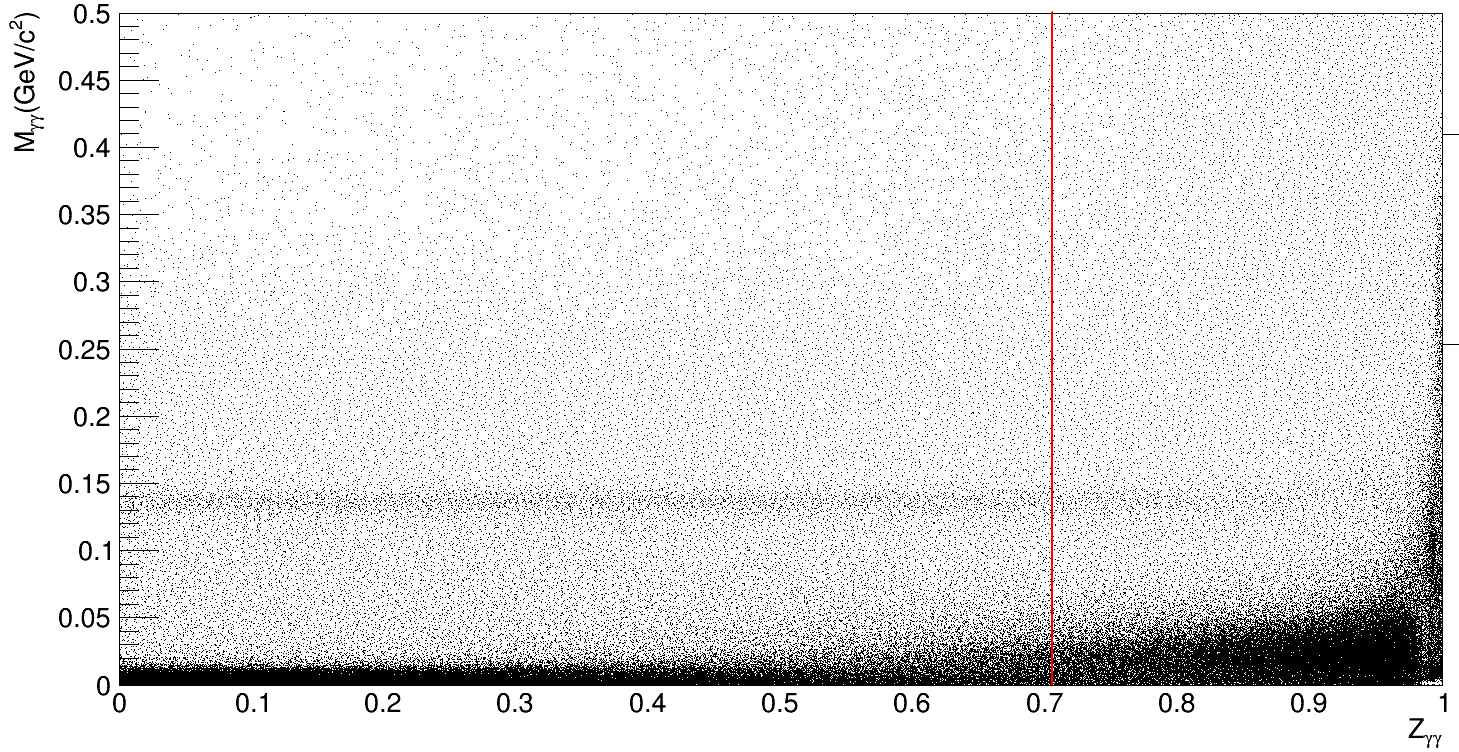 Моделирование. Сигнал hc
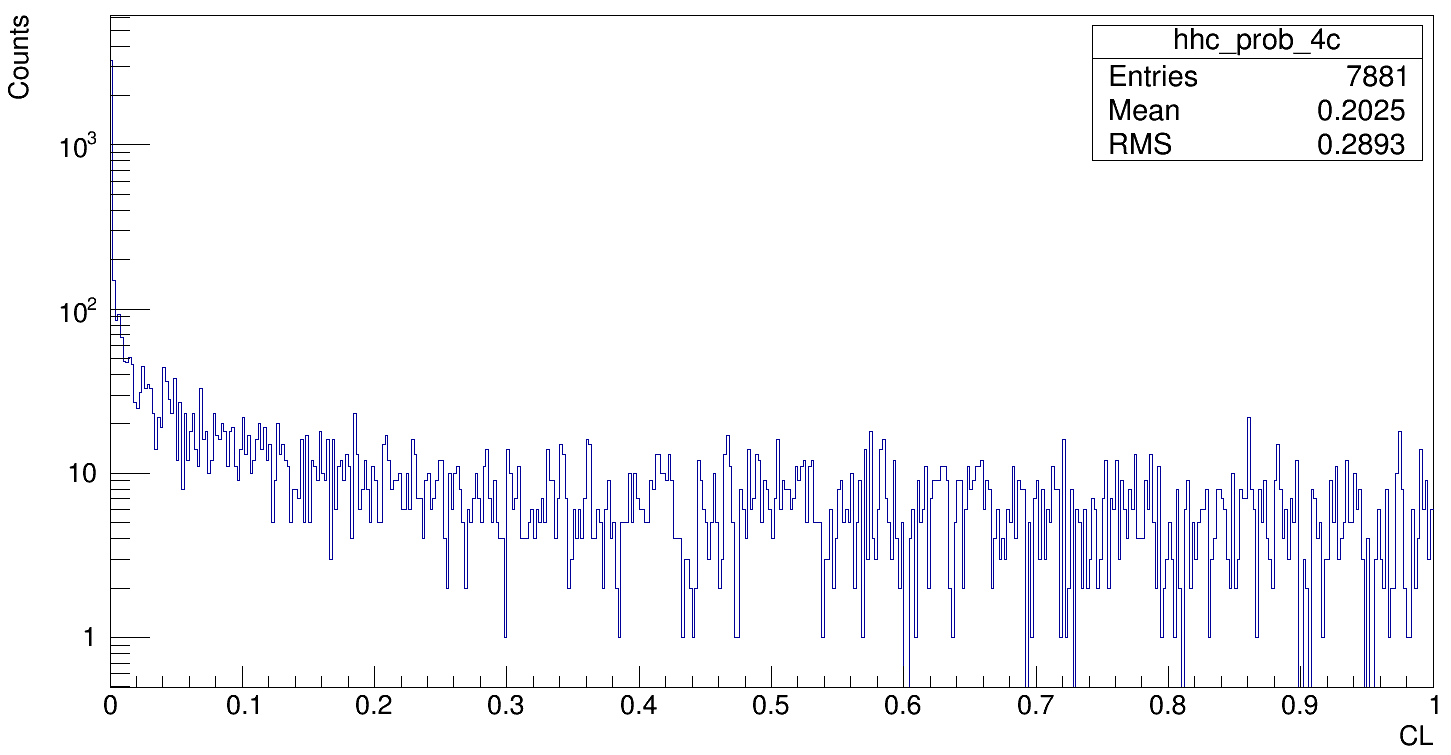 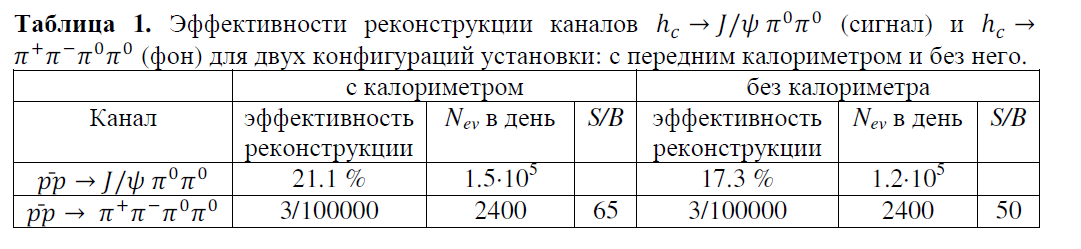 Прототип калориметра. Сборка в ИФВЭ
Прототип калориметра. Тесты в Майнце (MAMI)
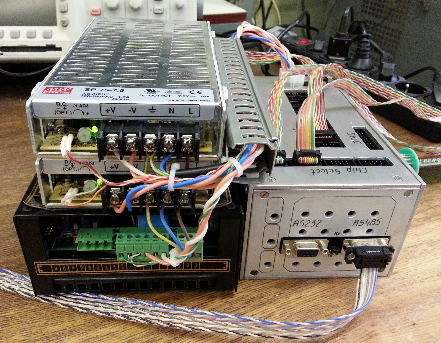 Сергей Рыжиков
+ Алгоритм цифрового фильтра в АЦП
Кокрофт-Уолтон
Основа платы управления питанием ФЭУ: микроконтроллер stm32
Связь с генераторами напряжений, питающих ФЭУ, построена на «матрице» SPI. 
Один драйвер управляет по последовательному интерфейсу SPI 280 микросхемами ЦАП, расположенными на генераторах.
Еще одна задача – измерение токов в генераторах напряжений
Кокрофт-Уолтон
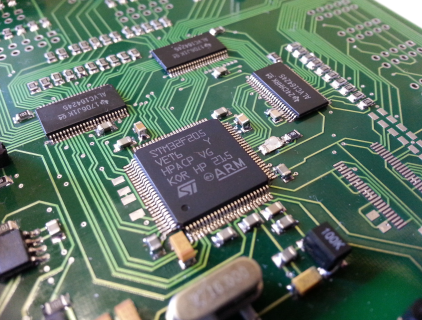 CW control unit:
STM32F205VE: 32-bit ARM Cortex-M3 MCU (120 MHz max).
Control and adjustment of LV, HV. 
Current measurements on LV&HV by I2C sensors INA209. 
To measure currents on -6V and +90V were used ADuM1250 isolators. 
Provides the reference voltage codes for the 280 CW-multipliers by SPI.
Supports two interfaces: RS232 and Modbus on RS485.


The CW-CU prototype was tested 
with 28 CW-multipliers that were connected by SPI.
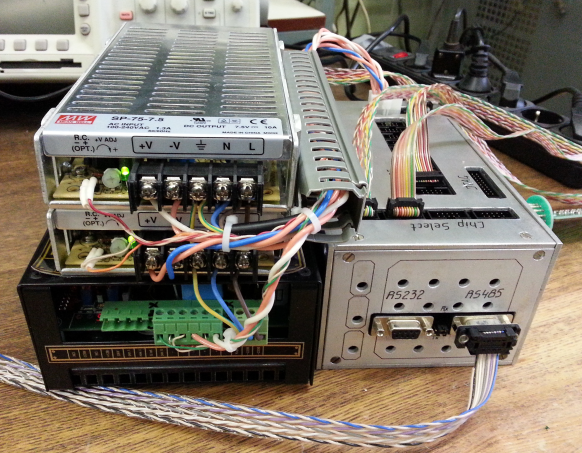 Прототип платы управления питанием ФЭУ
Методика. Медленный контрольСхематическая диаграмма
Ethernet
Control 
Layer
PC. Database
Raspberry Pi
+ RS485 extension
Modbus RTU
MCU control
CW Control Unit (CU1)
CW Control
Unit (CU6)
HV + LV 
power 
supplies
HV + LV 
power 
supplies
…
Field 
Layer
SPI
SPI
SPI
1-Wire
1-Wire
Monitoring system
(LEDs)
Temp.
Humid.
sensors
CW multiplier 
+ PMT
280 pcs
Temp.
Humid. sensors
CW multiplier 
+ PMT
280 pcs
CW = Cockcroft-Walton
PMT = Photomultiplier tubes
1512 channels
Медленный контроль. Компоненты
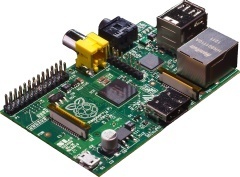 IOC: Raspberry Pi Model B with isolated RS485

Power supplies.
Low voltages +6V, -6V:
SP-75-7.5, EPS-65-7.5 (“Meanwell”)
High voltage 90V:
EL-AS (“Elim”), EPS-65-48


Cockcroft-Walton multipliers & PMTs: 
Produced 30 multipliers. 
16 PMTs with CW-multipliers 
were tested at MAMI (July, 2014). 
20 PMTs for prototype of 36 channels 
we`ll get soon.

Temperature sensors DS18S20
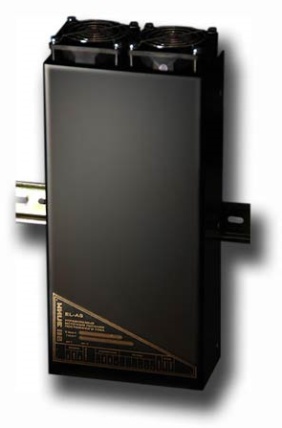 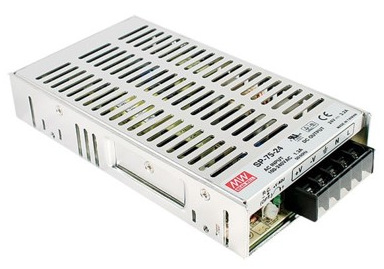 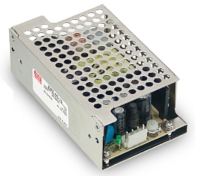 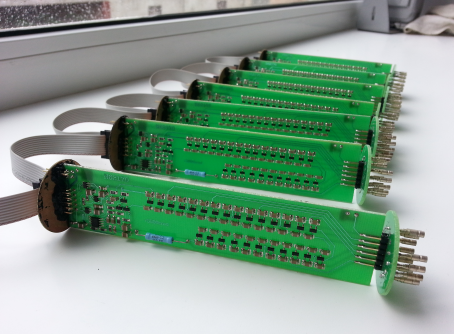 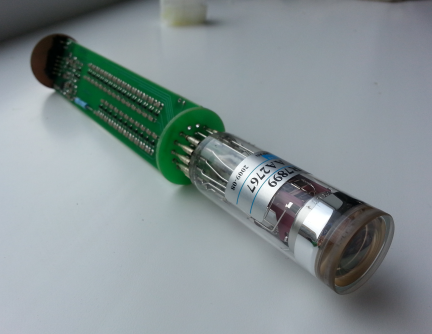 Бюрократия
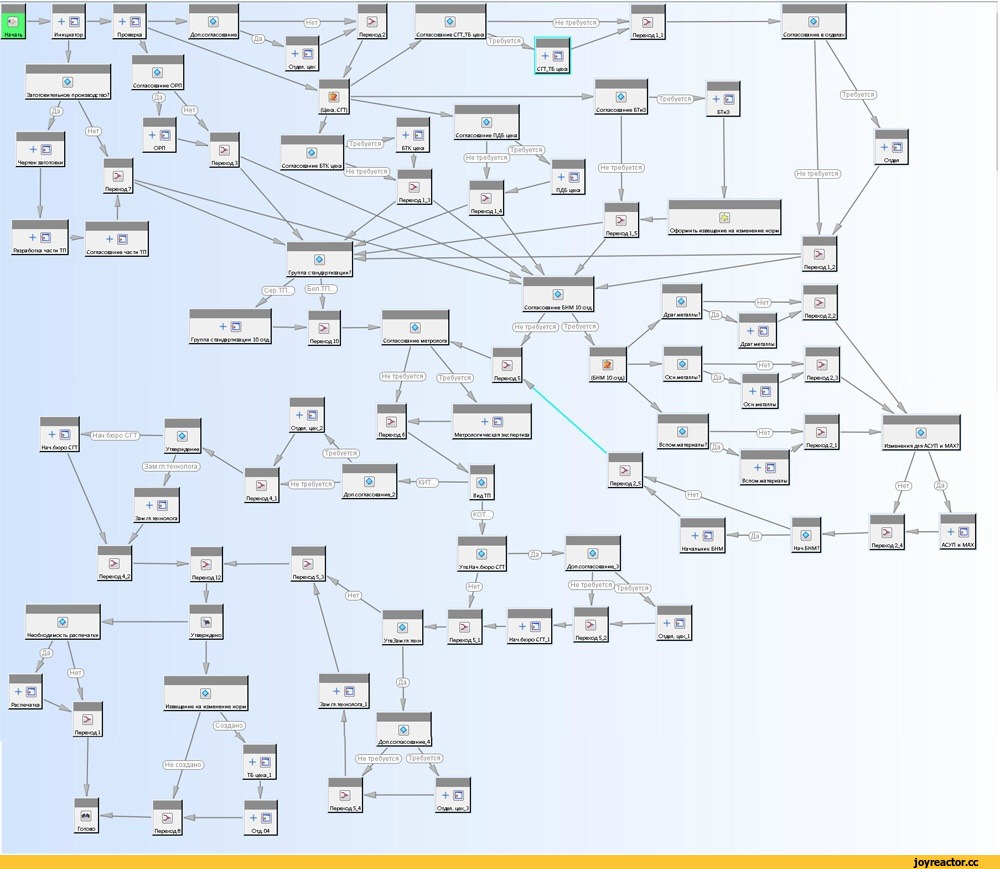